Zoeken naarConstructies
Jan Odijk
DRONGO Taalfestival
Utrecht, 2015-09-26
1
Constructies
Groter dan – groter als
Een aantal mensen is – een aantal mensen zijn 
Hun als onderwerp i.p.v. zij / ze
Hem/’m als onderwerp i.p.v. hij /ie
U heeft – U hebt ; U bent – U is
Hij heeft – Hij heb
Een hele mooie vrouw – een heel mooie vrouw
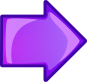 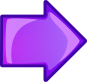 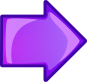 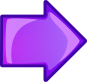 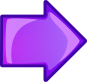 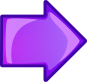 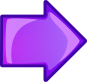 2
Constructies
(Een) aardige meisje
Het huis dat / wat
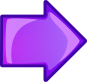 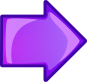 3
Groter dan of Groter als
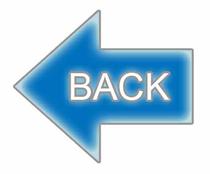 4
Een aantal/paar mensen is/zijn …
5
Hun – Zij/Ze als onderwerp
6
[Speaker Notes: Hun uitsluitend in NL]
Hem/’m – Hij/ie als onderwerp
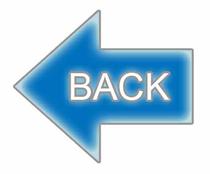 7
[Speaker Notes: Hem/’m uitsluitend in Vlaanderen; ie veel meer in Nederland dan in Vlaanderen]
U heeft  - U hebtU is  - U bent
8
Een heel / hele mooie vrouw
9
Hij heb / heeft
10
Ik zag hun / henIk gaf hun / hen een boek
Object= lijdend voorwerp of object van een voorzetsel/achterzetsel
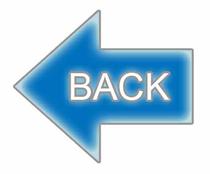 11
(Een) aardige meisje
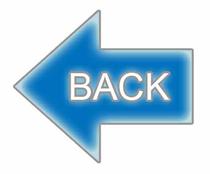 12
Het huis wat / dat
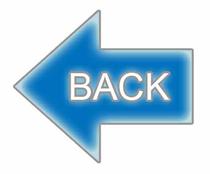 13
[Speaker Notes: Het huis wat / geschreven bevat een paar voorbeelden van zinsmodificatie, waar wat goed is]